Fall of the Romanov Dynasty
MIT ESP Splash 2015

Ray Lardie
HIM Nikolai II, Emperor and Autocrat of All the Russias

HIM Alexandra Fyodorovna, Empress of all the Russias

HIH Grand Duchess Olga Nikolaevna of Russia

HIH Grand Duchess Tatyana Nikolaevna of Russia

HIH Grand Duchess Maria Nikolaevna of Russia

HIH Grand Duchess Anastasia Nikolaevna of Russia

HIH Tsarevich Alexei Nikolaevich of Russia
[Speaker Notes: Executed July 17, 1918 at the Ipatiev House in Yekaterinaburg, Russia]
Mikhail Fyodorovich: The Beginning
Mikhail Fyodorovich, first Romanov tsar

Elected and crowned in 1613 by zemskiy sobor, National Assembly

Ended the Time of Troubles, 1598-1613
Rurik dynasty died out
Boris Gudonov ruled as tsar, also died
Cue four different Dmitrii Ivanovich Rurik imposters in rapid succession, three Polish and one Swedish
Poland and Sweden invade
Coupled with famine, uppity Cossacks, massive internal refugee crisis, outbreaks of plague, etc
Finally triggered “surge in Russian patriotism”
Creation of Serfdom
Medieval form of feudalism traced back to 11th century

Illegal to kill serfs (that was about it)

Technically couldn’t be sold (no one cared)
Bargemen on the Volga, Ilya Repin
Two-week moving period around Yuri’s Day, forbidden in 1597
[Speaker Notes: Serf was tied to land, slave could be brought where ever master wished—slavery abolished 1723 Peter Velikyi]
Serfdom Got Worse, Not Better
5-year period to search for runaways extend to 10 years (1642), then permanently (1649)

4 major rebellions 

1857 census, 23.1 million serfs out of 62.5 mil population (37.7%)
The Bargain, Nikolai Nevrev
[Speaker Notes: Ivan Bolotnikov Rebellion 1606-1607; Stenka Razin Rebellion 1670-1671; Kondraty Bulavin Rebellion 1707-1708; Yemel’yan Pugachyov Rebellion 1773-1774]
Pavel I: Destruction of Reasonable Succession
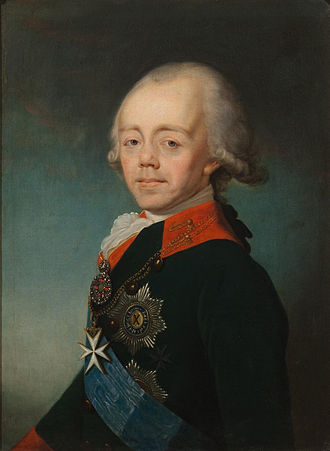 Crowned Nov 17, 1796
Hated his mother, Yekaterina Velikaya, to the point of undoing most of her work upon taking the throne
Recall Russian troops from Iran and Georgia, didn’t send promised reinforcements to Austria and Britain
Attempted Prussian army reforms

Changed Peter the Great’s succession laws
[Speaker Notes: Recalled Russian troops, attempted to reform the army to be more Prussian (drills, discipline, uniforms, ect)]
Pauline Succession Law
Pyotr Velikii (Peter the Great) ruled that each reigning monarch could designate their heir

Pavel repelled this and enacted strict succession

Eldest son inherits the throne, from there according to primogeniture
Women could not inherit unless all legitimate male dynasts are dead
Alexandr II: Liberator
“It is better to begin to destroy serfdom from above than to wait until that time when it begins to destroy itself from below.”

Emancipated serfs in 1861
Freed serfs were given leftover land
Many had to buy more with loans
Loans passed on to children

Also attempted constitutional monarchy
[Speaker Notes: Crowned 1855
http://www.historytoday.com/michael-lynch/emancipation-russian-serfs-1861-charter-freedom-or-act-betrayal
http://historyofrussia.org/emancipation-of-the-serfs/]
Alexandr III: Tyrant
Wasn’t trained for throne

Responded to father’s death with political crackdown—repelled many of father’s reforms

Believed in Russian Orthodoxy, Autocracy, Nationality 

Died aged 49
[Speaker Notes: Crowned 1883. Russification, massive censorship. Narodnaya Volya had plot to kill Sasha 3rd; Okhrana uncovered and executed 5 conspirators, one of whom was Aleksandr Ulyanov]
Nikolai II: When It All Fell Apart
Crowned at aged 26, immediate tragedy of Khodynka Field 

Conservative like father, absolute monarchist 

Reign marred by tragedy:
Russo-Japanese War
Bloody Sunday
Revolution of 1905
Alexei Nikolaevich
[Speaker Notes: 30 May 1896 Khodynka, 1389 dead, 1300 injured]
Russo-Japanese War
Territorial expansion tensions result in Japanese surprise attack on Port Arthur

Nikolai II grossly overconfident that Russia would win

Supply line delays, and defeat of entire Pacific fleet ultimately forces peace treaty (mediated by America)

Deeply embarrassing loss for Russia, far-flung political consequences
Bloody Sunday
Petition Demands

-safer working conditions
-better wages
-eight hour work day
-universal suffrage
-end to the Russo-Japanese War


After Bloody Sunday?

“We no longer have a tsar.”
Factor workers suffered long hours, low wages, unsafe conditions

During wide-spread strikes, Father Gapon led a peaceful march to Winter Palace with petition 

Troops opened fire; around 1000 killed
Revolution of 1905
Four major contributing factors:
‘Agrarian’ problem
Nationality inequality
Labour abuses
Educated middle class

October Manifesto created Duma, Nikolai regretted this

Revolutionaries continued fighting, violently suppressed: 14k executed
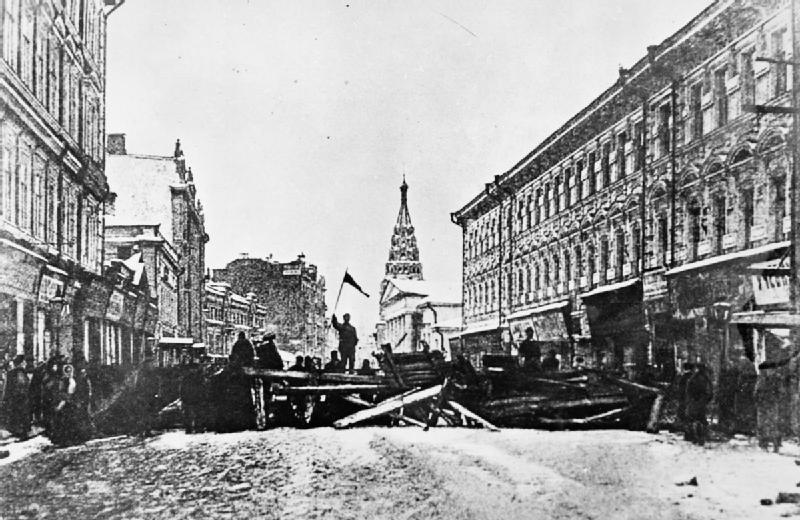 Alexei Nikolaevich: An Empire Sickened
Born Aug. 12th, 1904—hemophiliac 

Grigori Rasputin gained favour/power due to apparent ability to heal Alexei

Since illness was state secret, no one knew why Rasputin had so much power

Rumours of affairs spread; Rasputin gave terrible political advice
The Great End
The Great War was disastrous for Russia: by summer 1915, suffered 1.4 million casualties

Public option turned sharply against Alexandra, of German-descent

Alexandra and Rasputin supported Nikolai’s decision to take command of the army

From 1915-1916, imperial authority effectively failed in the capital
[Speaker Notes: Lack of equipment]
February Revolution
Food shortages finally pushed the people of the edge—riots ensued

When order to put down the riots, army mutinied and sided with the people

Provincial Government formed, put Imperial Family under house arrest

Nikolai returned from front; abdicated on March 15th, 1917
Basement of Ipatiev House after July 17th, 1918
[Speaker Notes: 1979, Nikolai, Alexandr, three daughters, and four servants found; in 2007, the fourth daughter and Alexei have been found]
Resources
A History of Russia, by Nicholas Riasanovsky
Nicholas and Alexandra, by Robert K Massie
Imperial Russia: A Source book 1700-1917, Basil Dmytryshyn
Land of the Firebird, Suzanne Massie

Slides will be up on Splash site by end of day; Z9929-teachers@esp.mit.edu